宜昌小營養宣導
吃出保護力
王翠霙 營養師
2020/03/23
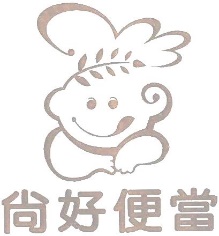 關心您的健康!!
宣傳~~109全民運動會
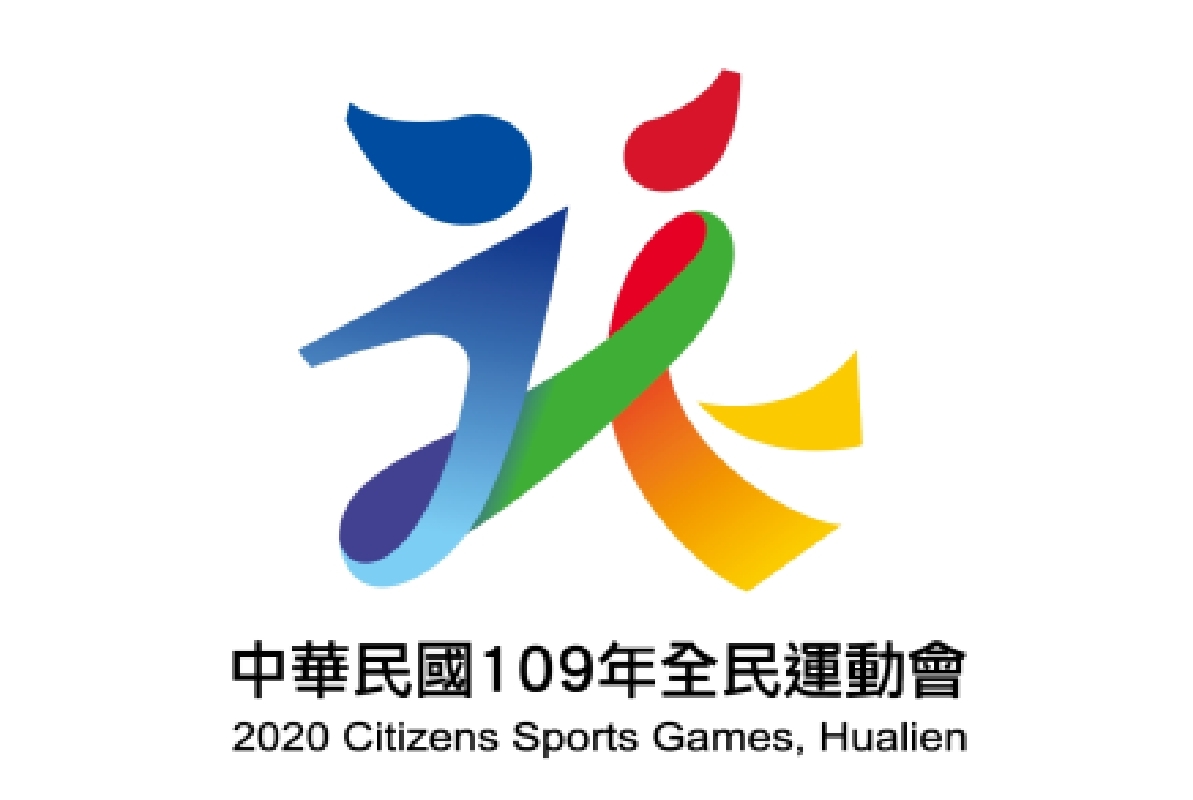 活動日期:109年10月17~22日
標語:精彩全民運 幸福花蓮城
增加自身保護力的方法
均衡飲食
睡眠充足
運動
喝白開水
正確洗手
吃的口罩營養餐
請點選以下餐點連結觀賞影片
免疫均衡濃湯
綠花椰菜
洋蔥
黃帝豆
蘑菇
生腰果
薑
調味料：亞麻仁油、鹽、蒜末
黑麥武士佐酪梨蔬果
黑麥吐司
水煮蛋、鮮奶
黃瓜、大番茄、玉米筍
酪梨
草莓、藍莓、葡萄
蒜烤雞胸佐五彩時蔬
雞胸肉
蒜頭
五彩時蔬(青花菜、紅黃甜椒、洋蔥、紅蘿蔔、茄子)
堅果
地瓜
莓果益菌優格飲
火龍果
草莓/藍莓
蘋果
香蕉
原味優格
甜椒